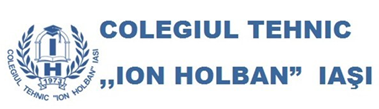 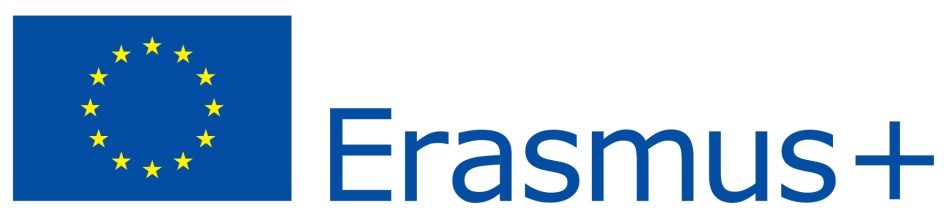 Profesionalizarea elevilor în scopul inserției pe piața muncii
KA102 - VET learner and staff mobility
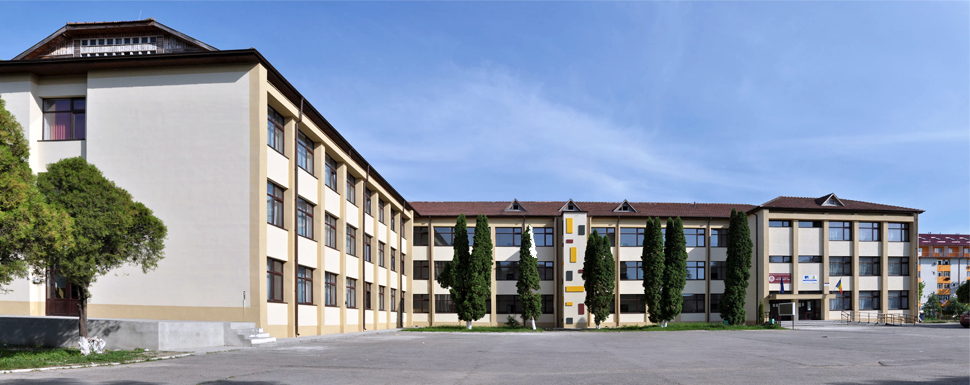 EXCELENŢĂ ÎN RECUPERARE, INTEGRARE, PROFESIONALIZARE
2019-1-RO01-KA102-061918
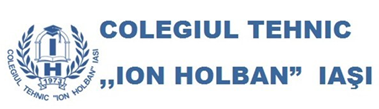 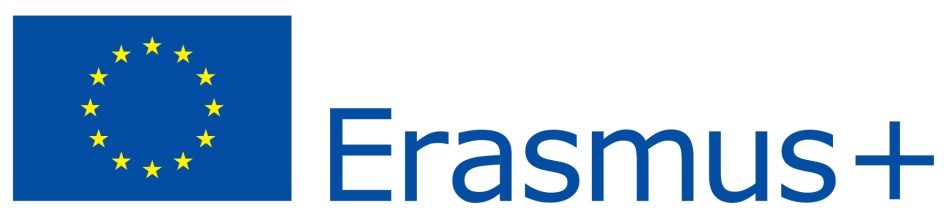 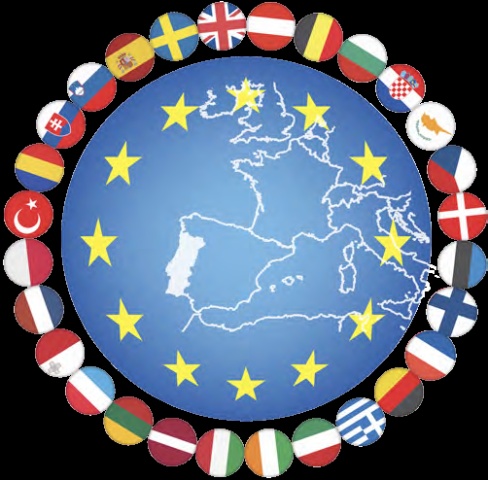 Beneficiar: Colegiul Tehnic "Ion Holban“


Grant aprobat: 96 600 EUR


Perioada de desfășurare a proiectului: 1/10/2019 - 30/09/2022


Organizații partenere:
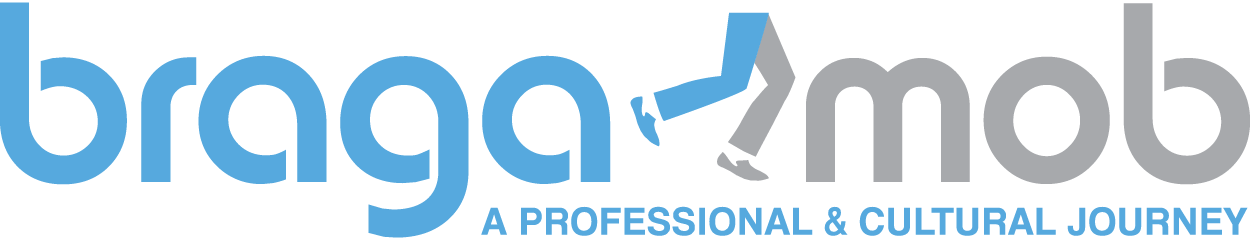 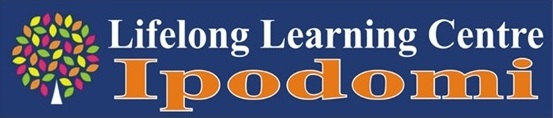 2019-1-RO01-KA102-061918
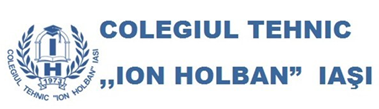 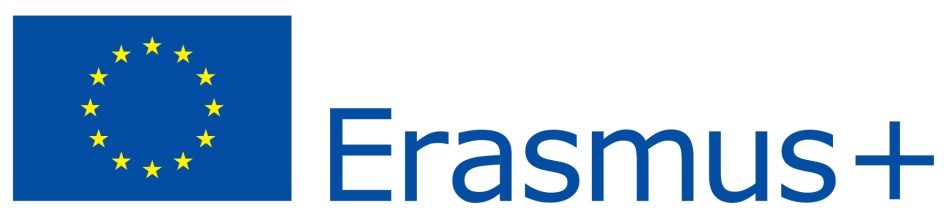 Scopul proiectului este profesionalizarea elevilor în scopul inserției pe piața muncii naționale și internaționale prin activități de formare în cadrul unor companii partenere din Europa (Portugalia, Grecia) și prin formarea continuă a profesioniștilor în domeniul VET.
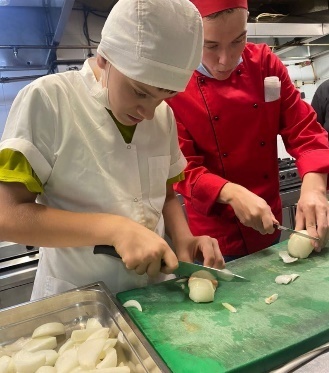 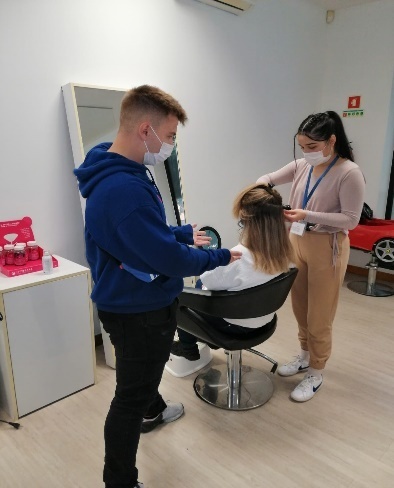 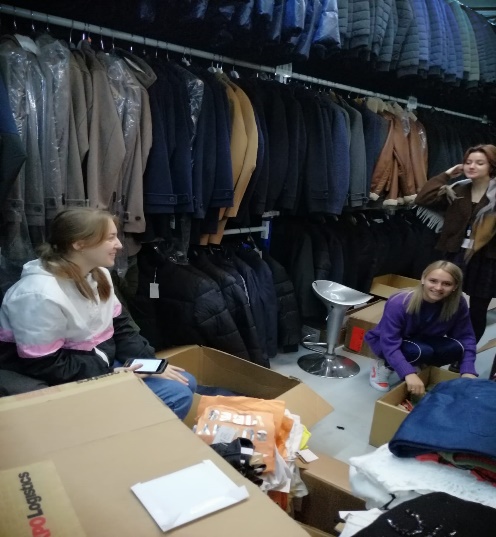 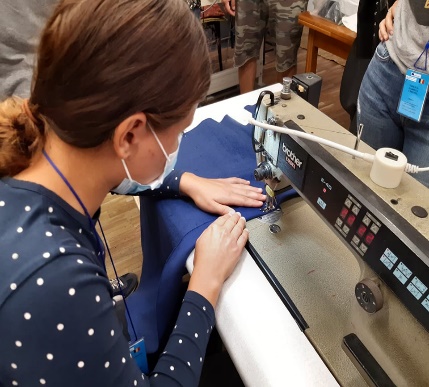 2019-1-RO01-KA102-061918
2019-1-RO01-KA102-061918
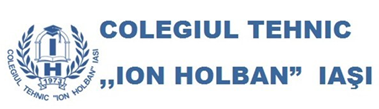 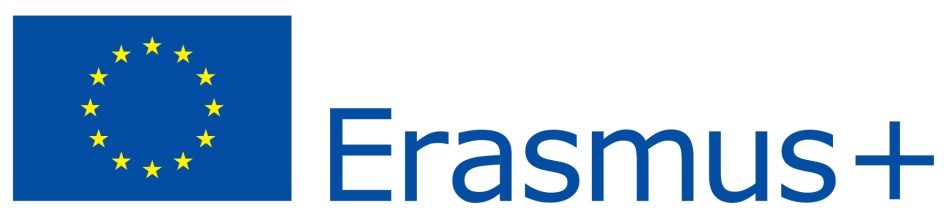 ORGANIZAȚIA  INTERMEDIARĂ –
1. A. SINANIS IKE - IPODOMI
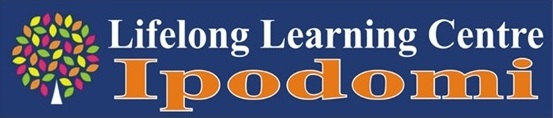 s-a transformat de-a lungul anilor într-un furnizor de educație solidă și integrată care acoperă toate nivelurile de training profesional și vocațional

primește mai mult de 250 de elevi în fiecare an și organizează, în calitate de partener gazdă, stagii și vizite tehnice în companii grecești, asociații, organizații educaționale

 în 1997 IPODOMI a fost certificat ca centru de învățare continuă de către Ministerul Educației din Grecia
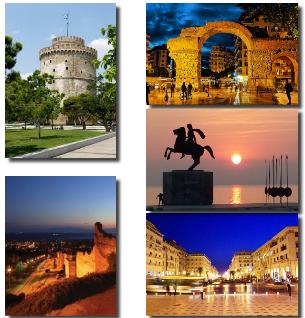 2019-1-RO01-KA102-061918
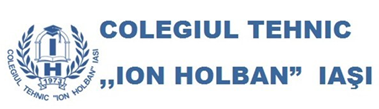 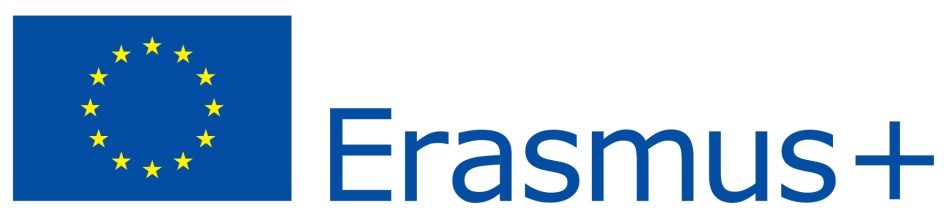 ORGANIZAȚIA  INTERMEDIARĂ – 
2. APLICAPROPOSTA LDA - Braga mob
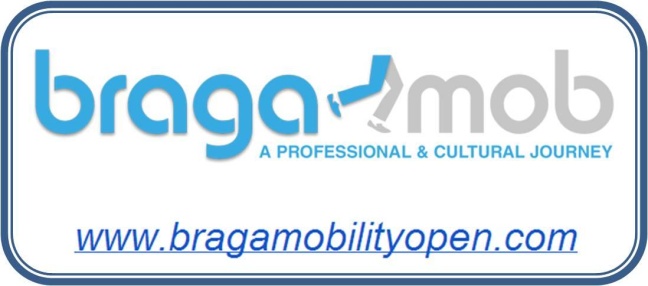 este o organizație activă pe piața muncii și în domeniile educației și formării profesionale VET din Portugalia

 a colaborat în trecut cu grupuri din 24 de țări diferite ale UE și a găzduit peste 1000 de participanți

 din noiembrie 2016, este o companie certificată calitativ prin norma ISO 9001: 2015
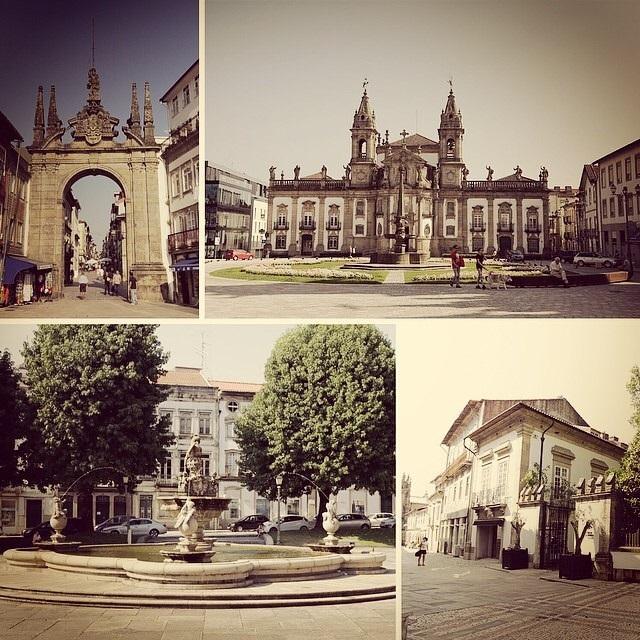 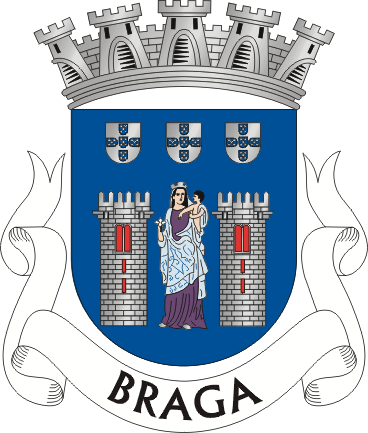 2019-1-RO01-KA102-061918
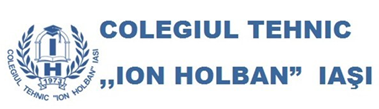 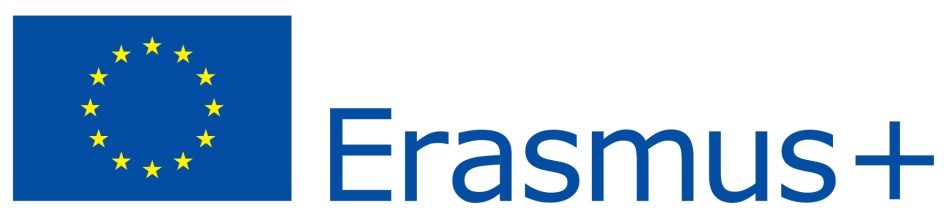 Participanți - 35 de elevi și 5 profesioniști VET
Grupul țintă este format din profesioniști VET și elevi din clasa a X-a, învățământul public și special, liceal și profesional din următoarele domenii:

Fluxul 1 : Grecia - Salonic, învățământ profesional (17 sept. – 1 oct. 2021) 
 7 elevi Turism și alimentație 
 7 elevi Industrie textilă şi pielărie

Fluxul 2: Braga – Portugalia, învățământ liceal (25 oct. – 5 nov. 2021)
 7 elevi Estetica  și igiena corpului omenesc 
 7 elevi Turism și alimentație 
 7 elevi Economic
 5 profesioniști VET ( 3 domeniul Economic și 2 domeniul Turism și alimenteție) (25 – 29 oct. 2021 )
Formarea profesională
2019-1-RO01-KA102-061918
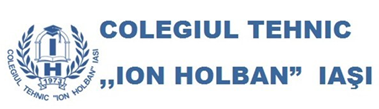 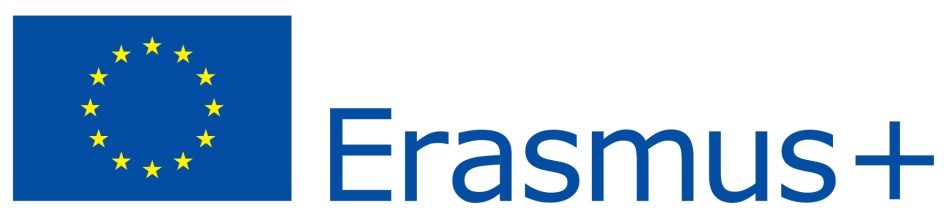 Activități de formare
Elevi:
 Domeniul Estetica și igiena corpului omenesc - realizarea de coafuri            clasice și moderne
 Domeniul Turism și alimentație - realizarea preparatelor tradiționale
 Domeniul Economic – pregătirea mărfurilor pentru vânzare
 Domeniul Industrie textilă şi pielărie- realizarea detaliilor produselor vestimentare conform procesului tehnologic

 Profesioniști VET: activități de job shadowing
2019-1-RO01-KA102-061918
Au observat etapele procesului de fabricatie ale produselor vestimentare
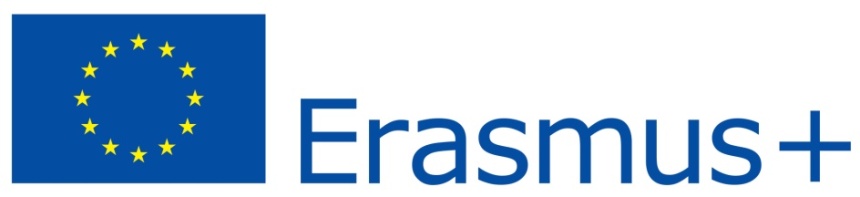 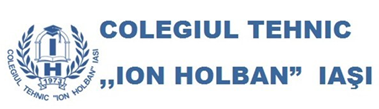 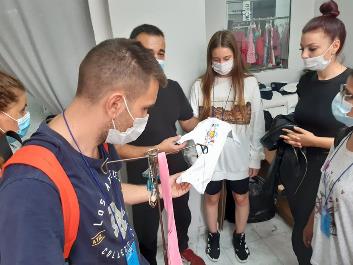 Industrie textilă şi pielărie -    IPODOMI GRECIA
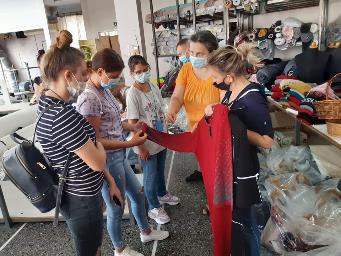 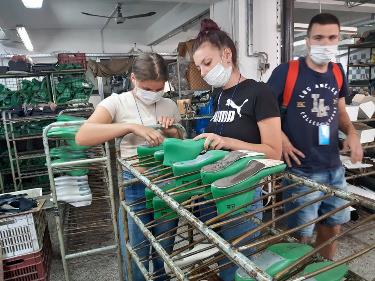 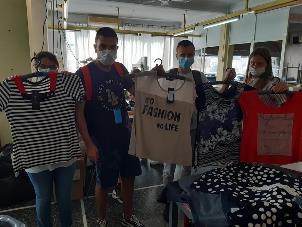 2019-1-RO01-KA102-061918
Au pregătit materialele pentru croit si au croit
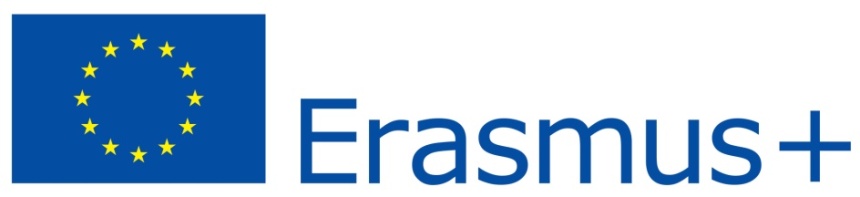 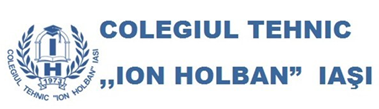 Industrie textilă şi pielărie -    IPODOMI GRECIA
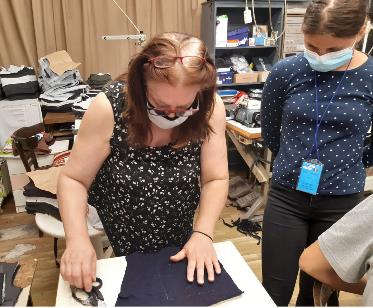 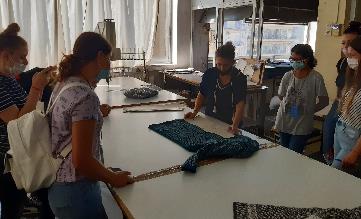 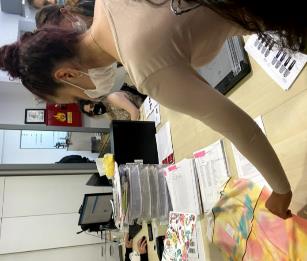 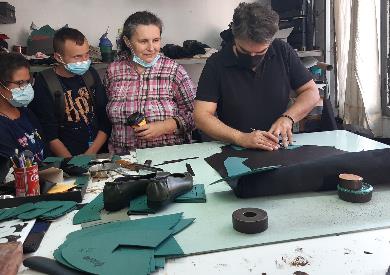 2019-1-RO01-KA102-061918
Au confecționat anumite produse textile prin operații de prelucrare, asamblare prin coasere și finisare finală.
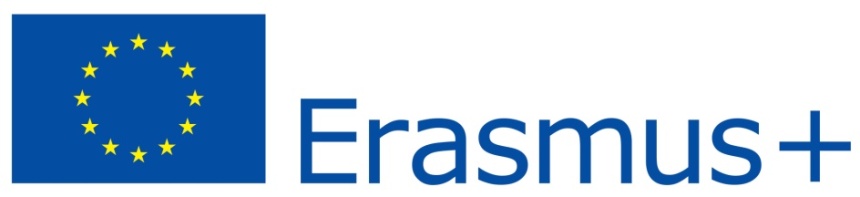 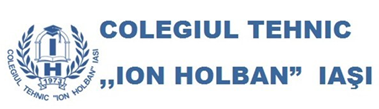 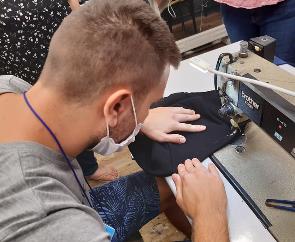 Industrie textilă şi pielărie -    IPODOMI GRECIA
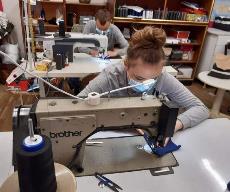 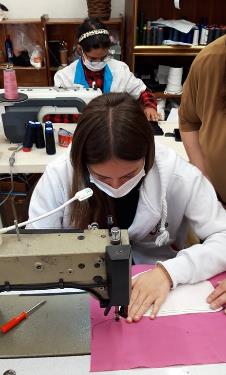 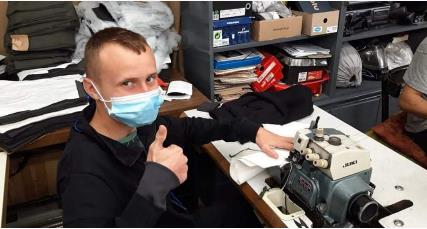 2019-1-RO01-KA102-061918
Au utilizat tehnologii moderne pentru realizarea produselor
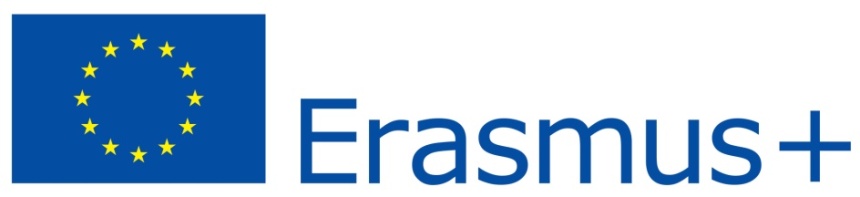 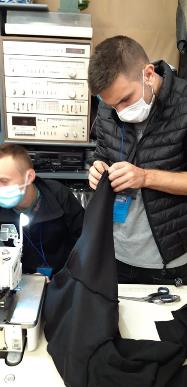 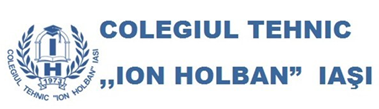 Industrie textilă şi pielărie -    IPODOMI GRECIA
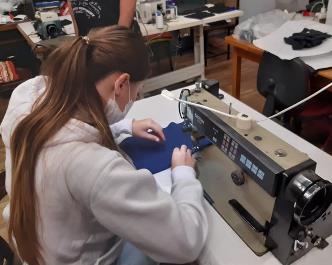 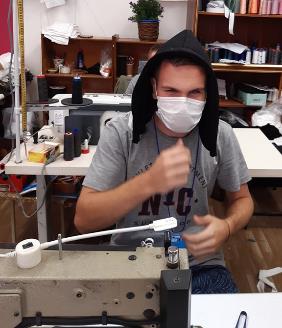 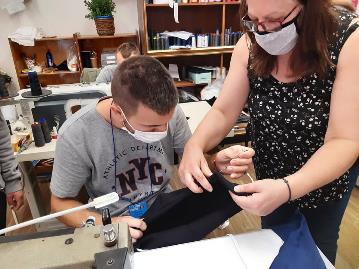 2019-1-RO01-KA102-061918
Li s-au prezentat soft-uri utilizate in industria textila
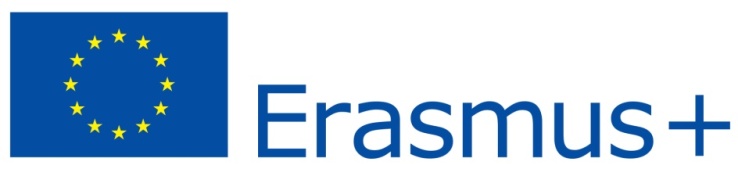 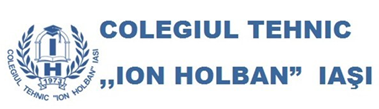 Industrie textilă şi pielărie -    IPODOMI GRECIA
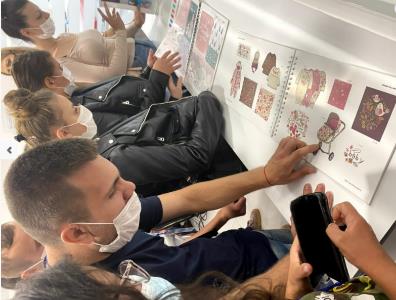 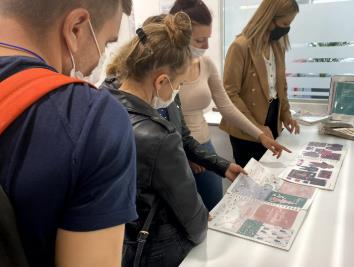 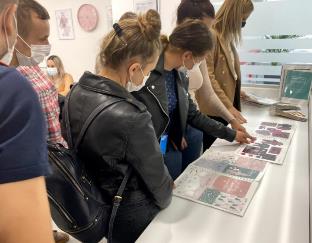 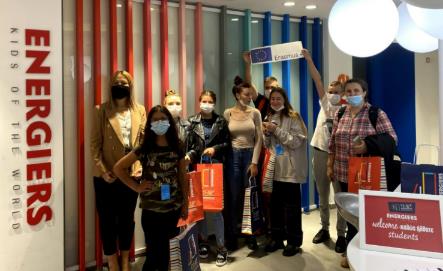 2019-1-RO01-KA102-061918
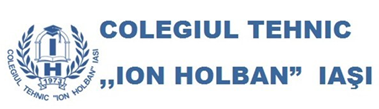 Au preparat salate traditionale grecesti, musaka
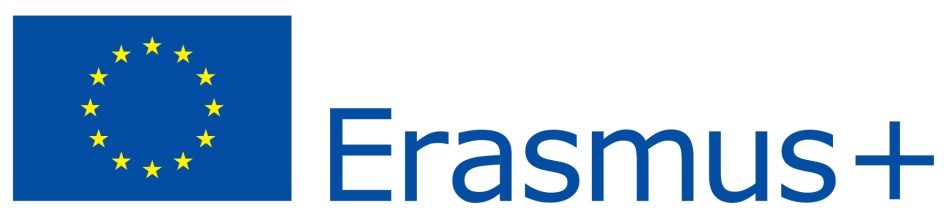 Turism și alimentație -    IPODOMI GRECIA
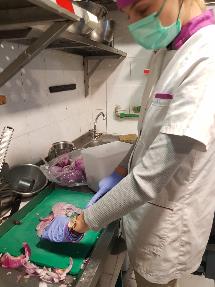 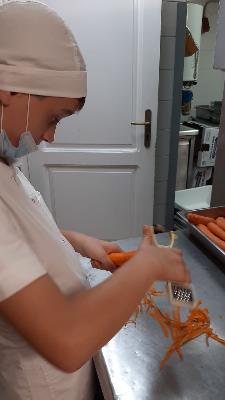 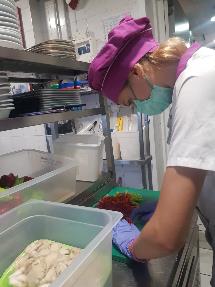 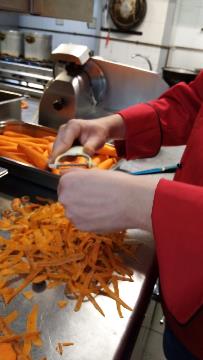 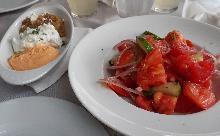 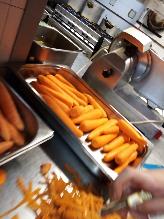 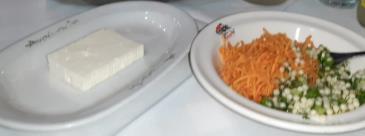 2019-1-RO01-KA102-061918
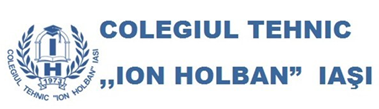 Au realizat Preparate din peste si fructe de mare
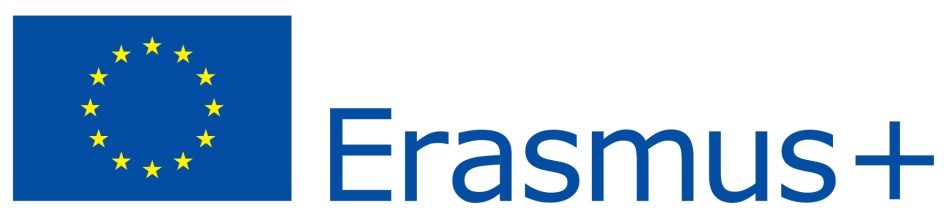 Turism și alimentație -    IPODOMI GRECIA
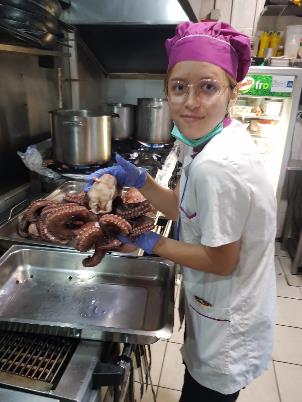 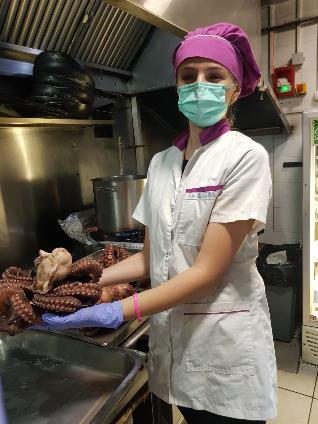 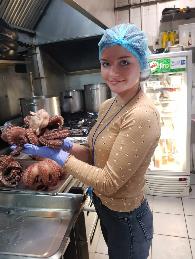 2019-1-RO01-KA102-061918
Au realizat preparate traditionale: „gyros”,  puiul „souvlaki” și burgerul umplut
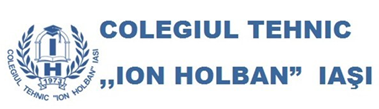 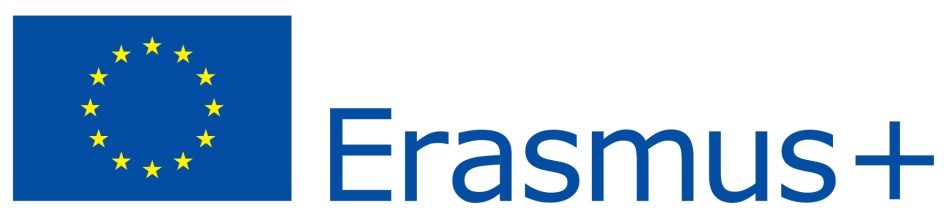 Turism și alimentație -    IPODOMI GRECIA
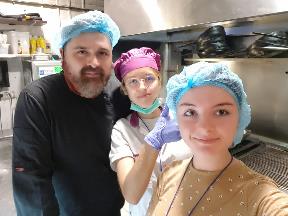 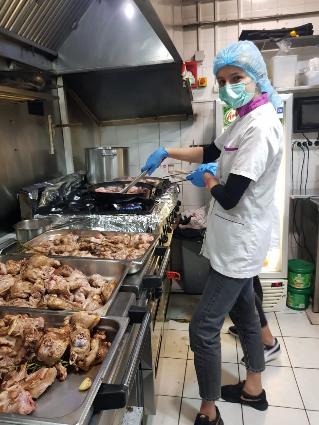 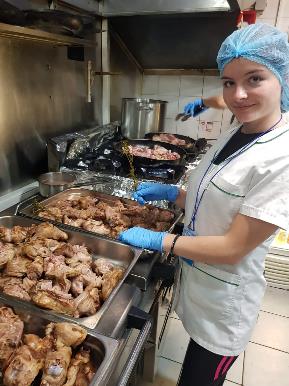 2019-1-RO01-KA102-061918
Au realizat deserturi traditionale grecesti
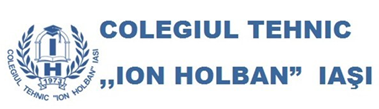 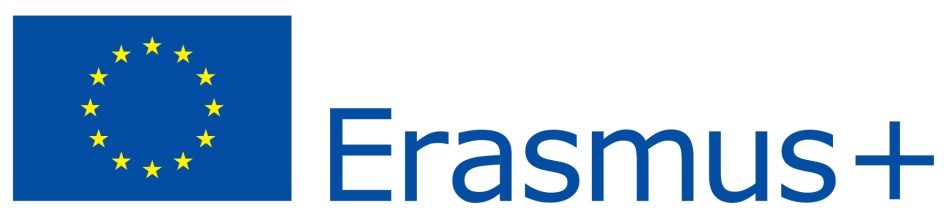 Turism și alimentație -    IPODOMI GRECIA
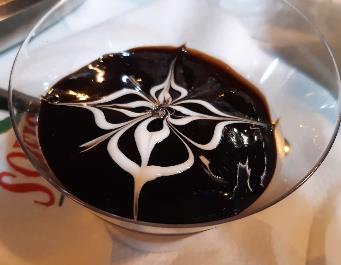 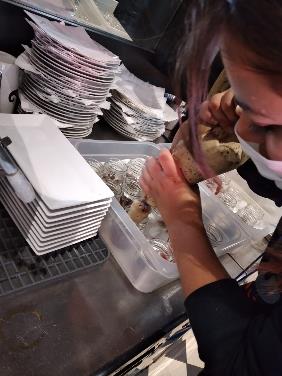 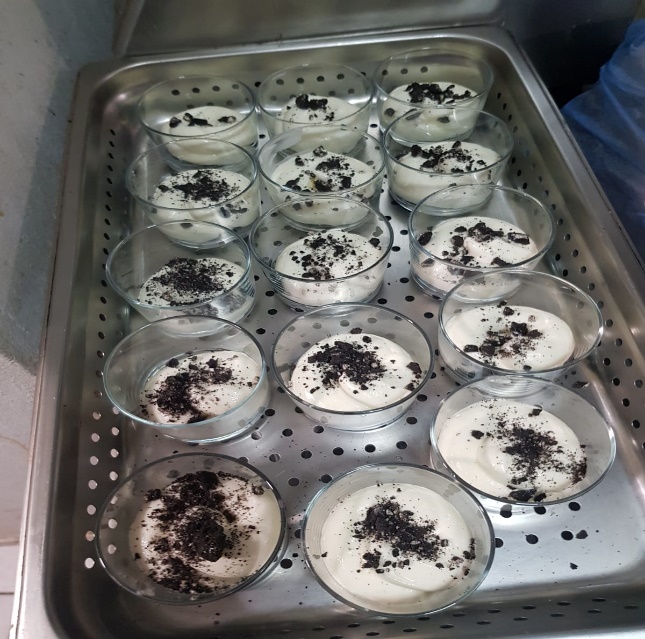 2019-1-RO01-KA102-061918
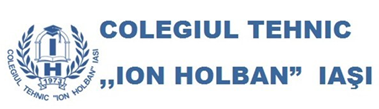 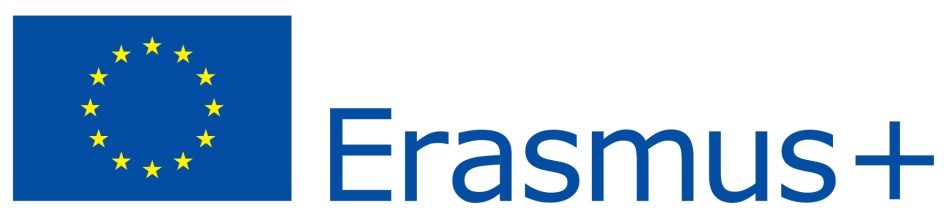 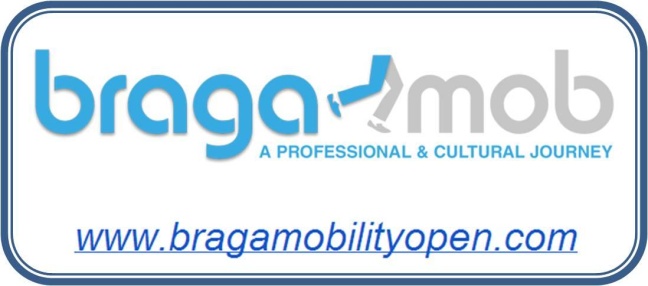 2019-1-RO01-KA102-061918
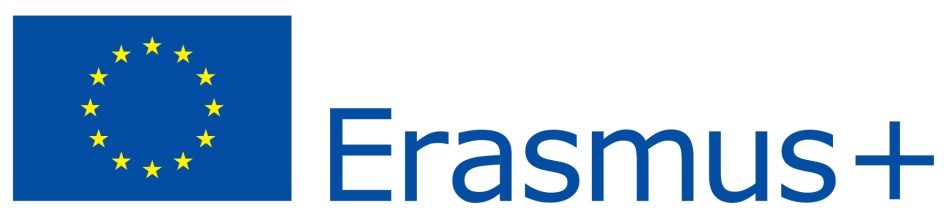 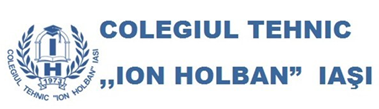 Estetica și igiena corpului omenesc – BRAGA –PORTUGALIA
Au realizat operații de spălare a părului în vederea executării diferitelor operaţii de coafură
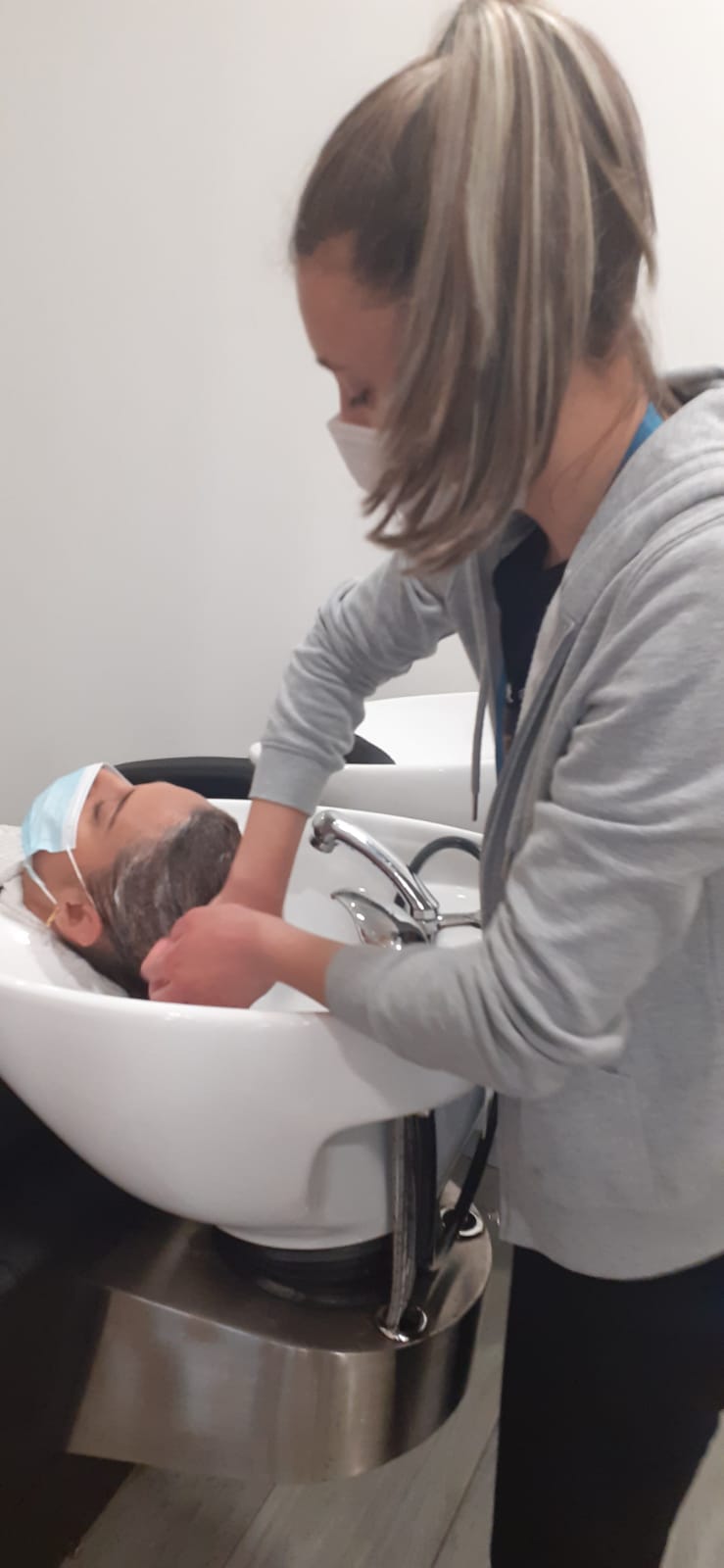 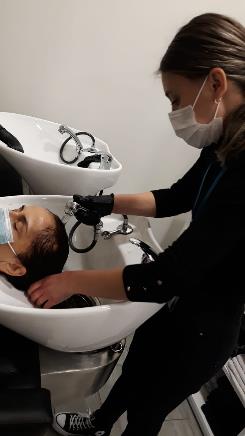 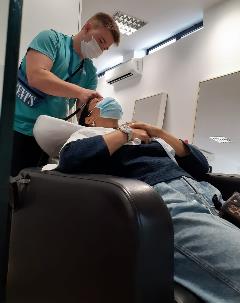 2019-1-RO01-KA102-061918
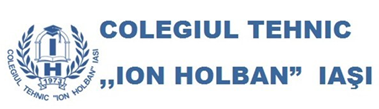 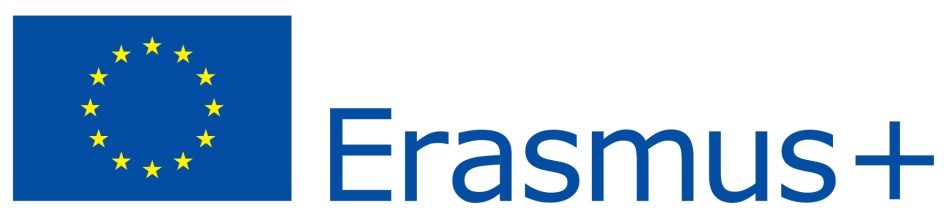 Estetica și igiena corpului omenesc – BRAGA –PORTUGALIA
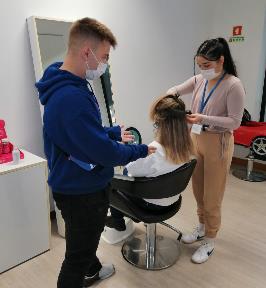 Au realizat diverse coafuri și tunsori
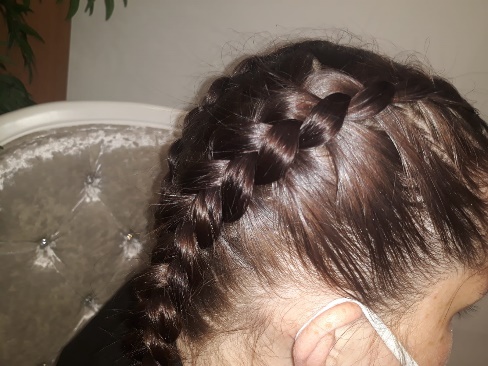 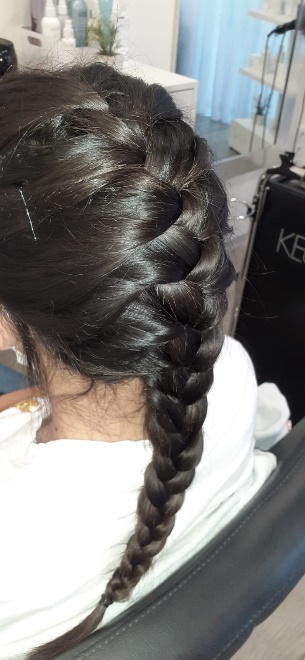 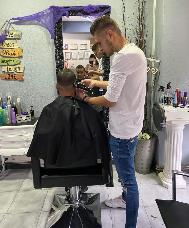 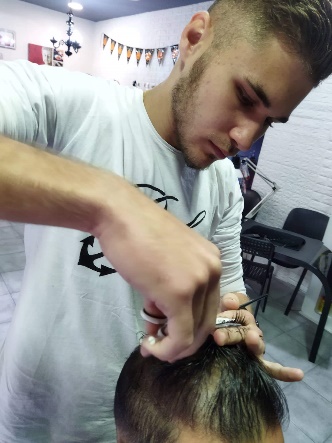 2019-1-RO01-KA102-061918
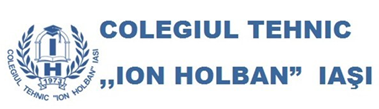 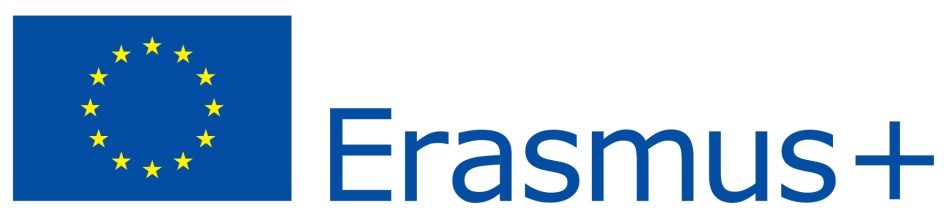 Estetica și igiena corpului omenesc – BRAGA –PORTUGALIA
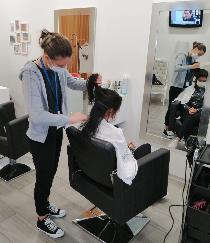 Au realizat întinderea părului prin diferite tehnici și ondularea cu apă a părului
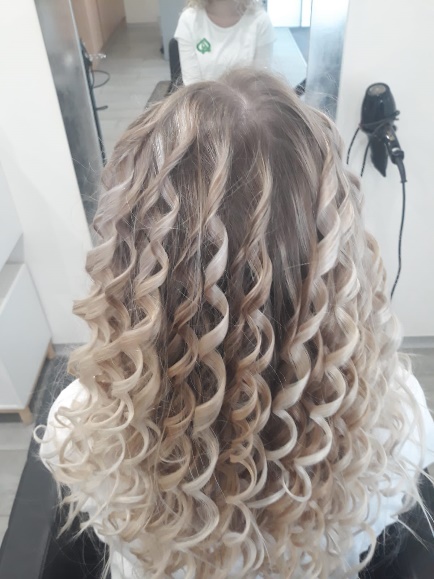 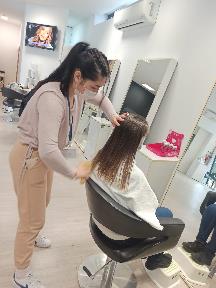 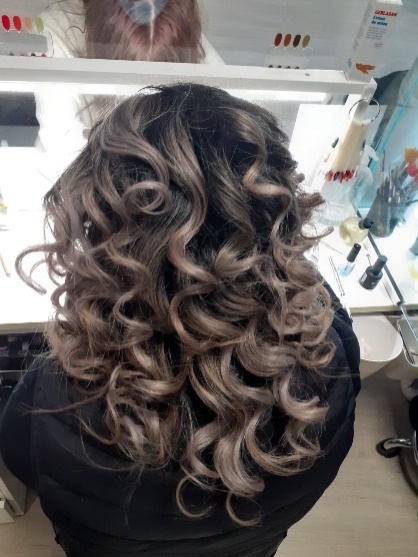 2019-1-RO01-KA102-061918
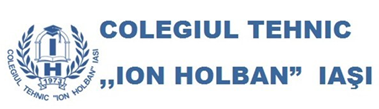 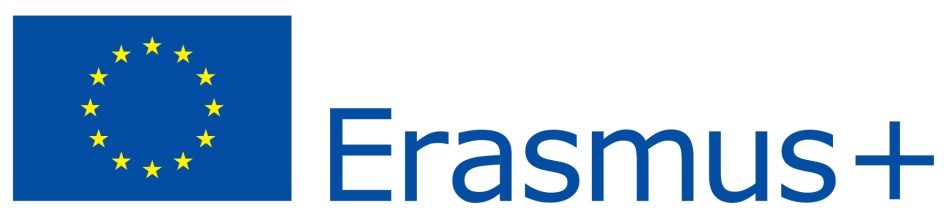 Economic – BRAGA –PORTUGALIA
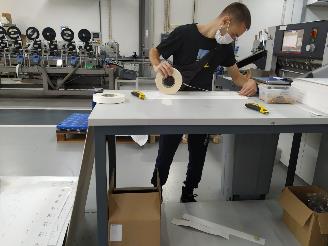 Au sortat și  etichetat mărfurile
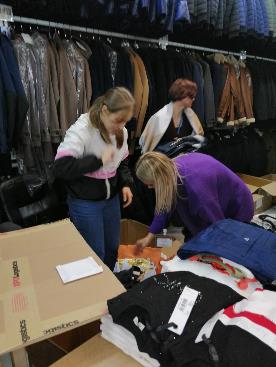 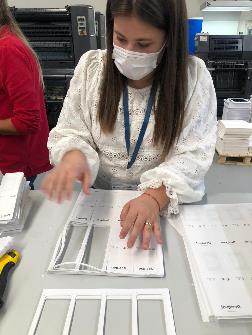 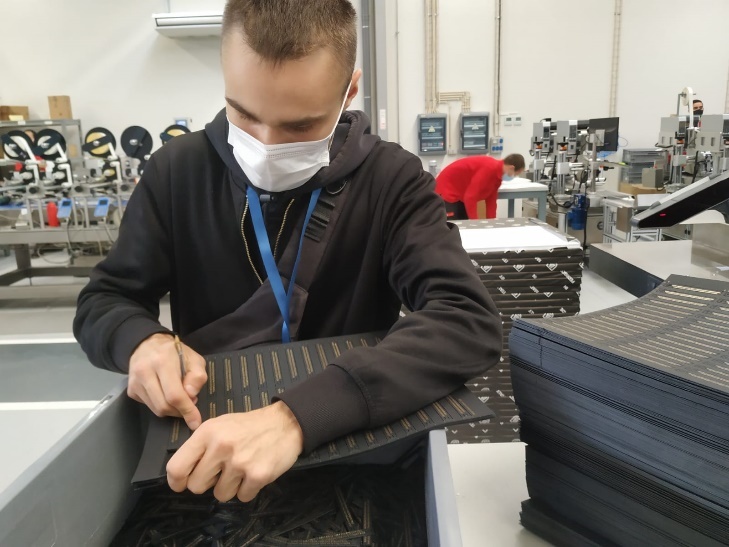 2019-1-RO01-KA102-061918
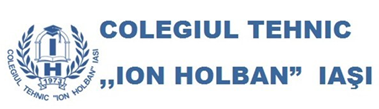 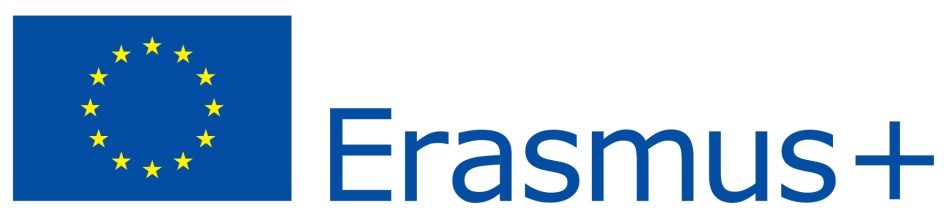 Economic – BRAGA –PORTUGALIA
Au expus mărfurile pentru vânzare
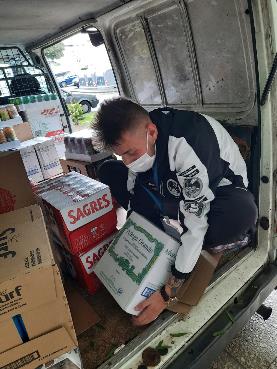 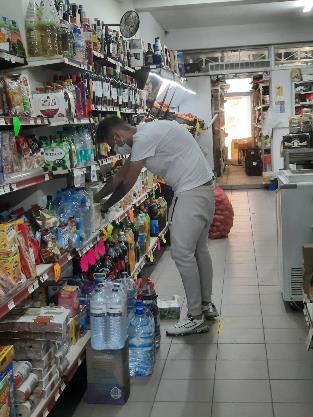 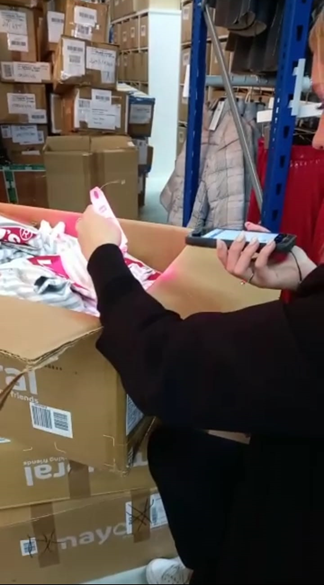 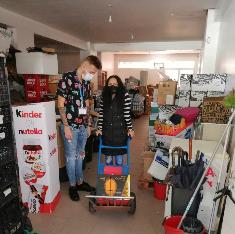 2019-1-RO01-KA102-061918
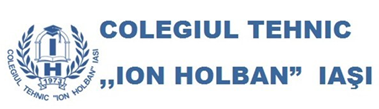 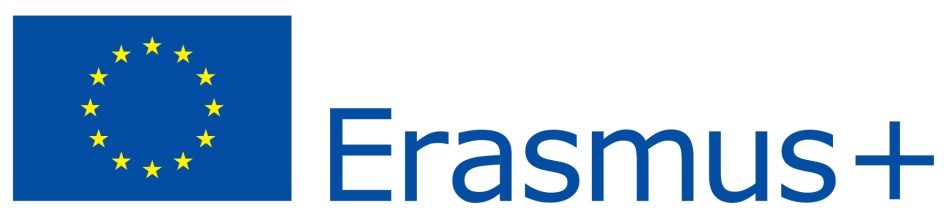 Turism și alimentație – BRAGA –PORTUGALIA
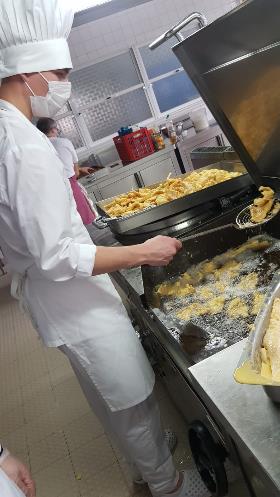 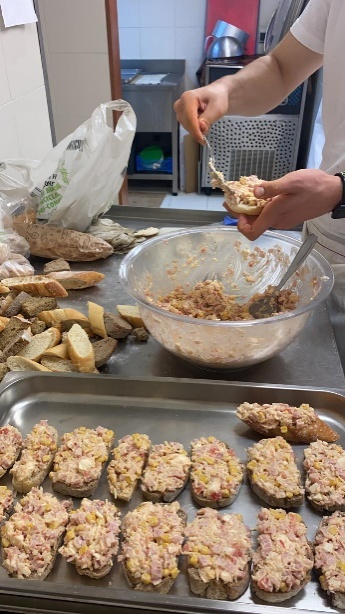 Au preparat produse tradiționale
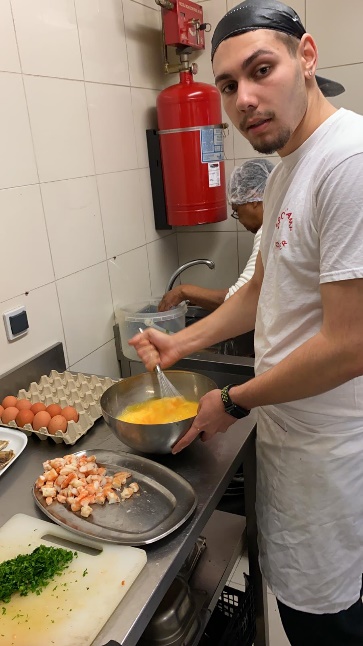 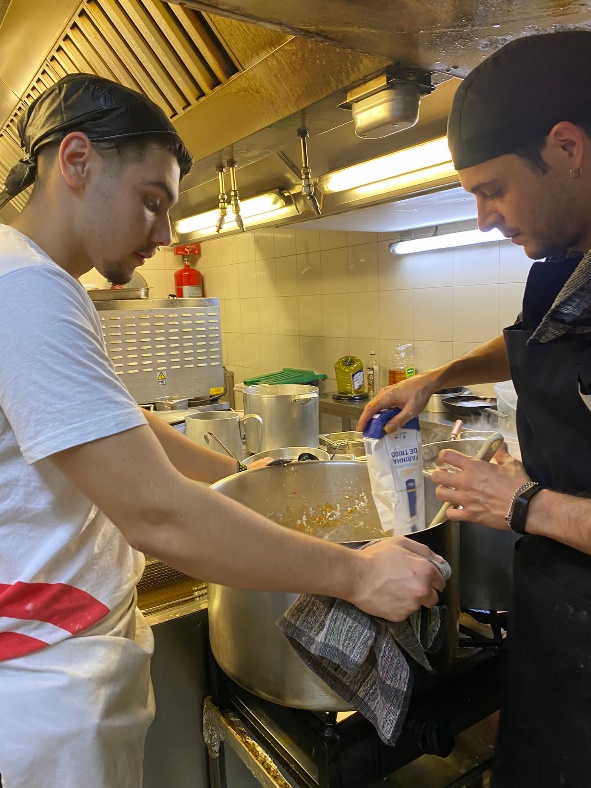 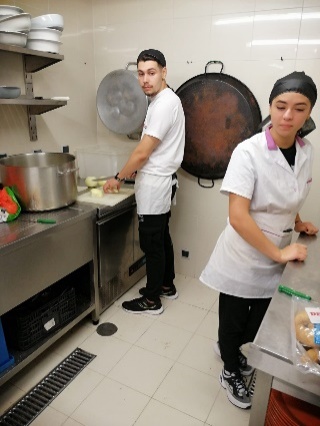 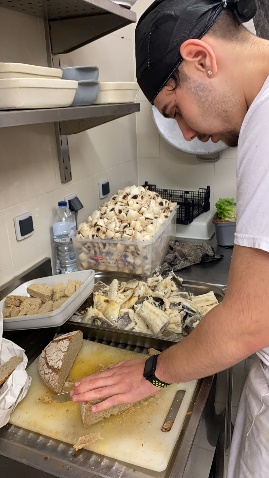 2019-1-RO01-KA102-061918
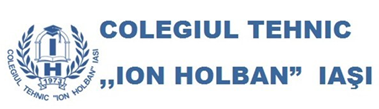 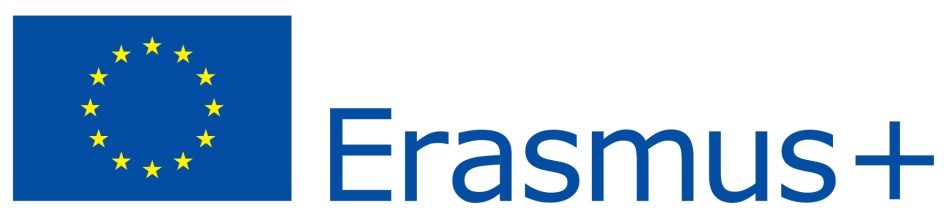 Turism și alimentație – BRAGA –PORTUGALIA
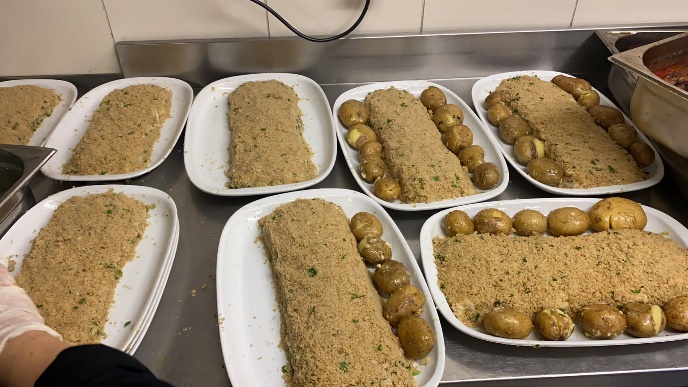 Au montat preparatele pentru servire
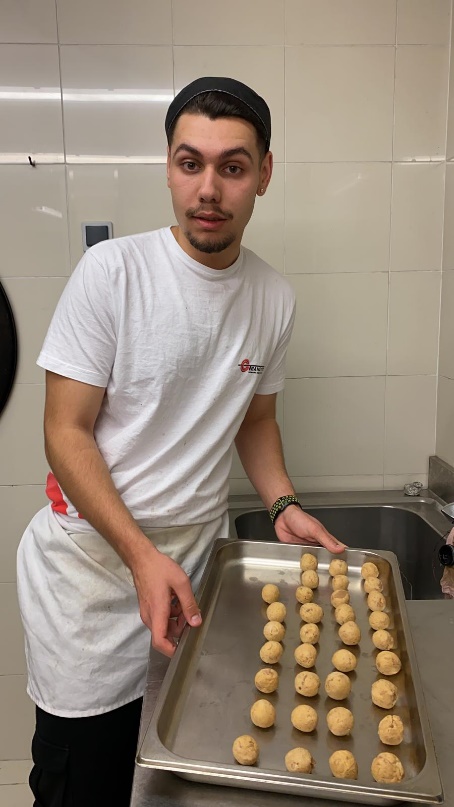 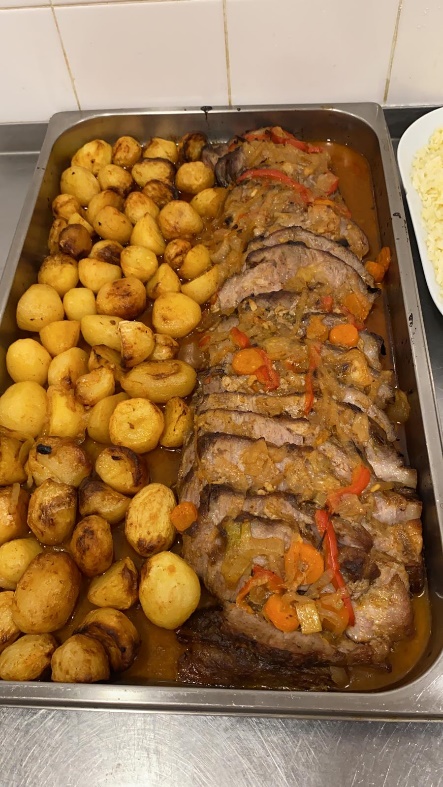 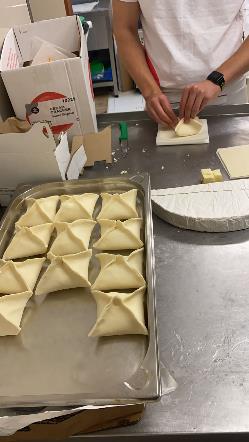 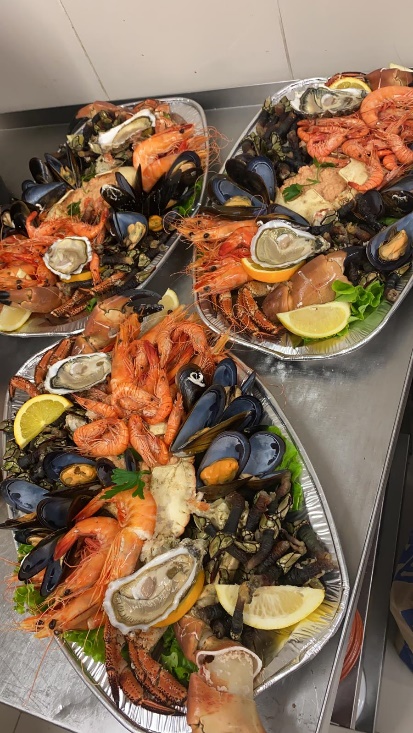 2019-1-RO01-KA102-061918
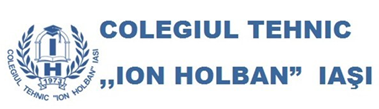 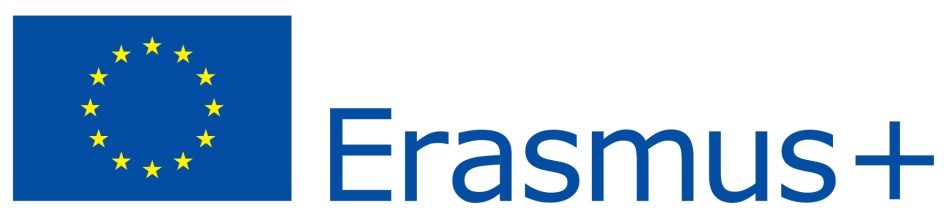 Profesioniști VET: activități de job shadowing– BRAGA –PORTUGALIA
Escola de Hotelaria e Turismo do Porto
EPB Professional Braga School
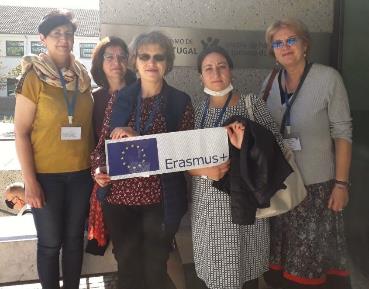 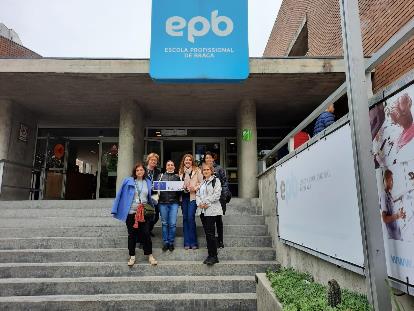 2019-1-RO01-KA102-061918
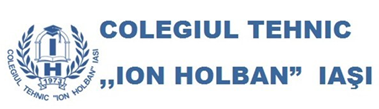 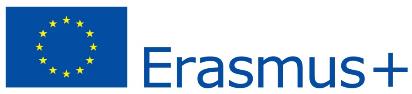 Profesioniști VET: activități de job shadowing– BRAGA –PORTUGALIA
au observat baza materiala, salile de clasa, atelierele
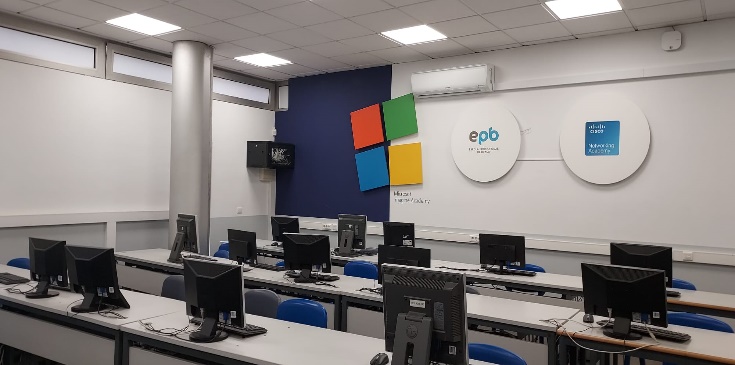 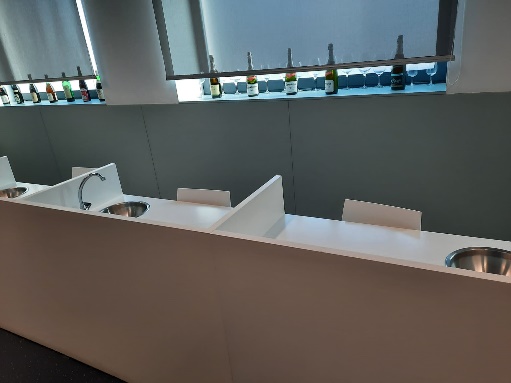 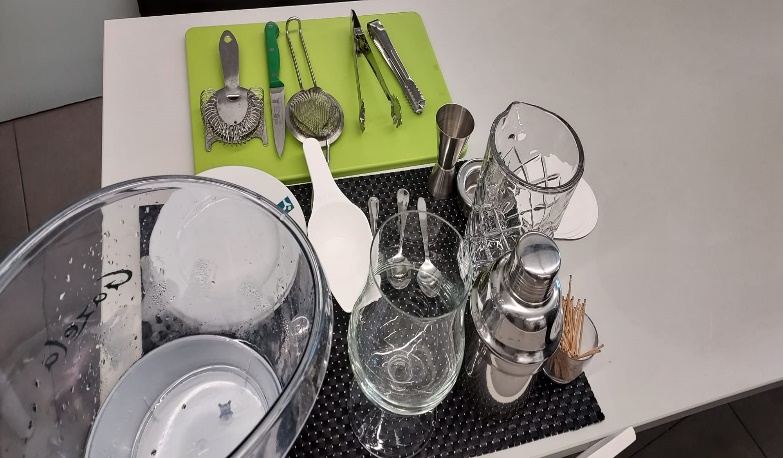 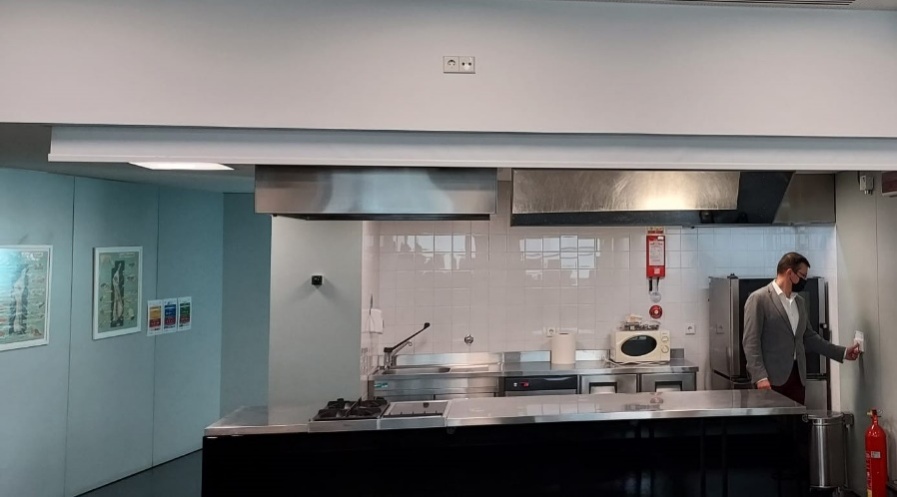 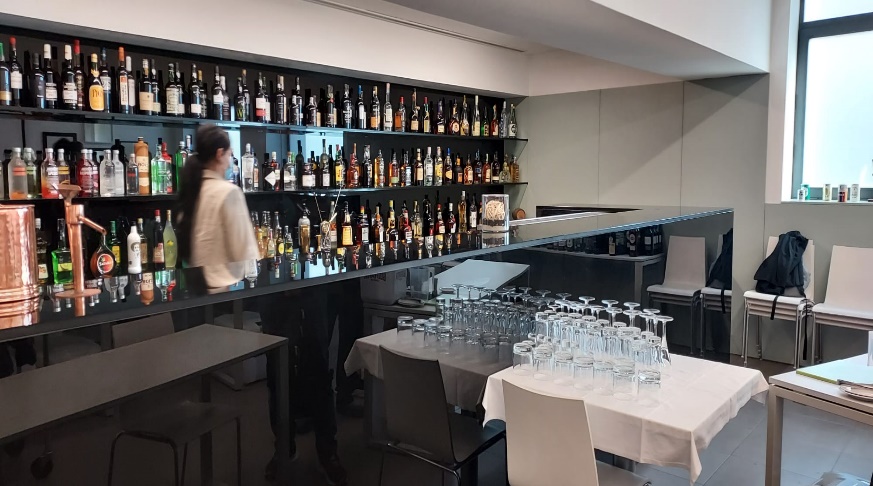 2019-1-RO01-KA102-061918
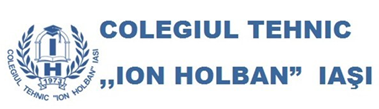 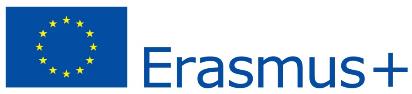 Profesioniști VET: activități de job shadowing– BRAGA –PORTUGALIA
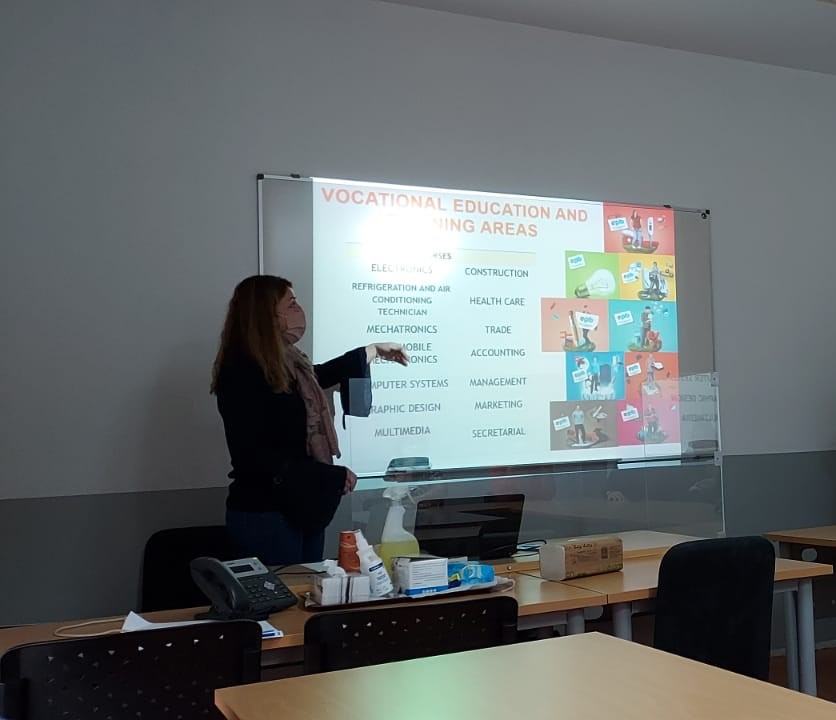 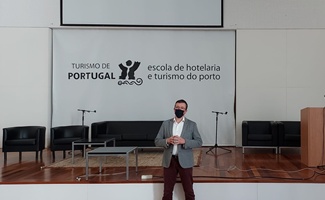 au facut schimb de bune practici
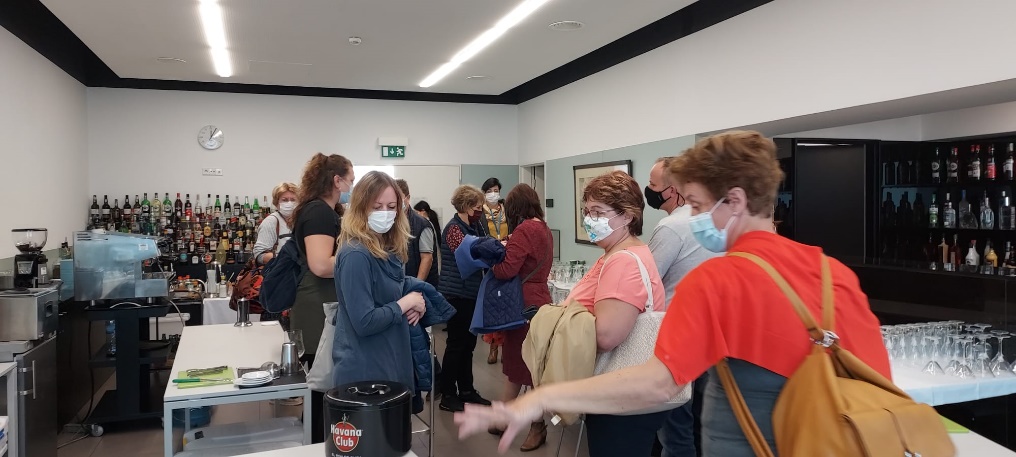 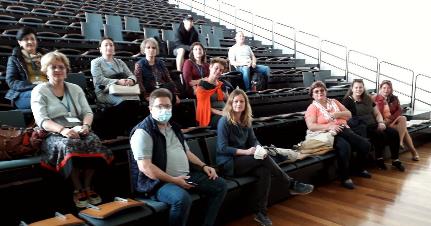 2019-1-RO01-KA102-061918
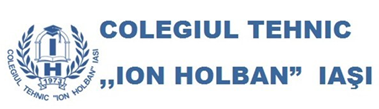 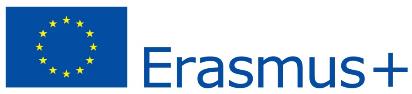 Profesioniști VET: activități de job shadowing– BRAGA –PORTUGALIA
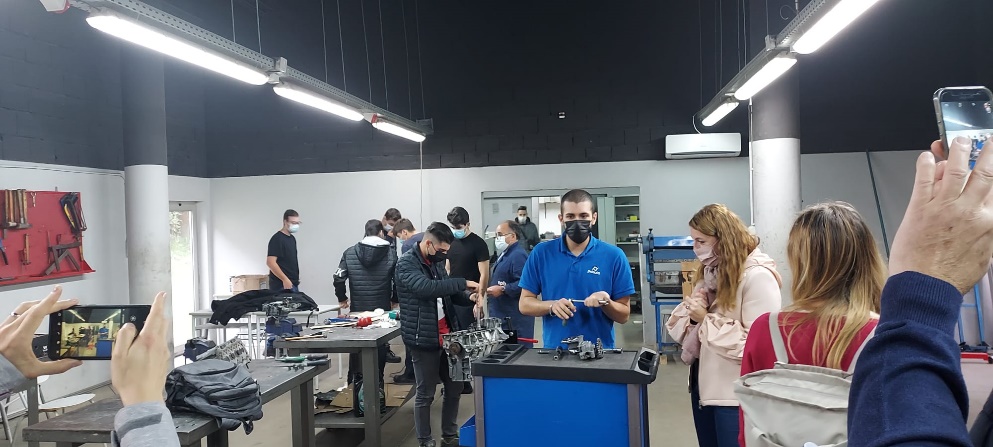 au asistat la activitățile de predare-învățare -evaluare
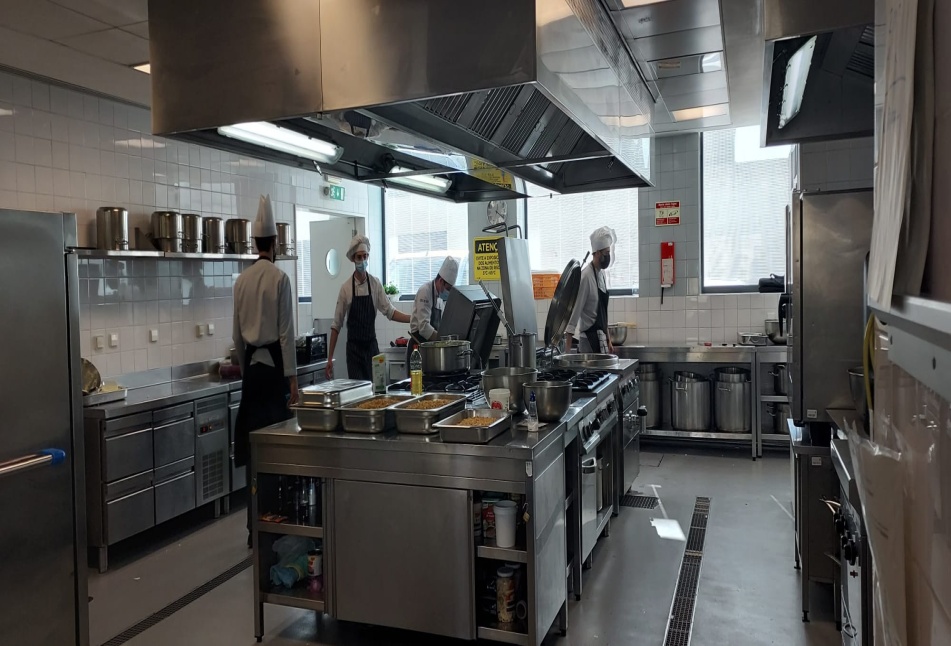 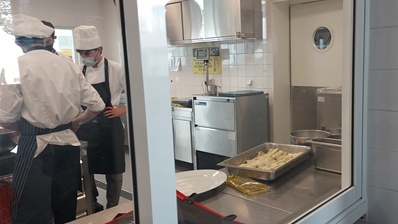 2019-1-RO01-KA102-061918
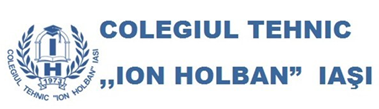 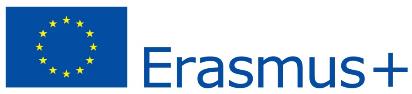 Rezultate așteptate
- 40 de participanți își vor îmbunătăți competențele profesionale, lingvistice, IT, sociale, interculturale și civice
- 35 de elevi vor dobândi certificate de mobilitate Europass și certificate de participare la stagiile de practică
- 5 cadre didactice vor dobândi certificate de mobilitate Europass
- încheierea unor acorduri de parteneriate cu partenerii de proiect și formarea unei imagini realiste asupra cerințelor pieței muncii din țări ale UE (Portugalia și Grecia)
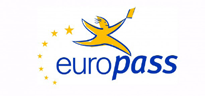 2019-1-RO01-KA102-061918
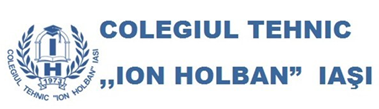 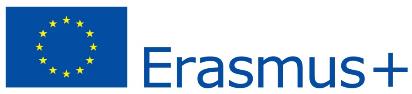 - 5 portofolii ale profesorilor ce includ propuneri de proiecte de lecție, fișe de lucru, teste de evaluare sumativă și formativă, propuneri de CDL
 realizarea unui ghid de bune practici, a unui rețetar, a 7 planuri de afaceri
 6 puzzle-uri Jigsaw care conțin imagini reprezentative pentru fiecare specializare (mise-en place, coafuri moderne, tipare confecții textile) care pot fi folosite la învățământul special
 expoziții cu produse culinare, produse vestimentare și coafuri, prezentări PPT cu înregistrări cu soft-uri contabile
 scăderea cu 10% a numărului de absențe/elev și a ratei de abandon școlar
2019-1-RO01-KA102-061918
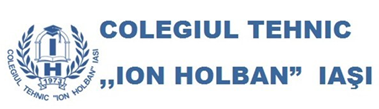 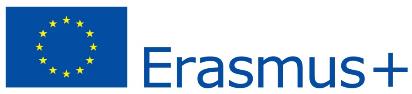 Beneficiile proiectului
- creșterea nivelului de pregătire profesională
- creșterea calității procesului instructiv-educativ prin utilizarea metodelor moderne de predare – învățare - evaluare
- îmbunătățirea compețentelor lingvistice ale participanților
- creșterea încrederii în sine și a stimei de sine
- creșterea prestigiului instituției
- internaționalizarea școlii prin stabilirea de contacte cu organizații și școli
- formarea unei imagini realiste asupra cerințelor pieței muncii
- creșterea motivației persoanelor din mediile defavorizate de a se integra în societate.
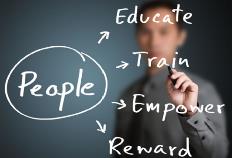 2019-1-RO01-KA102-061918
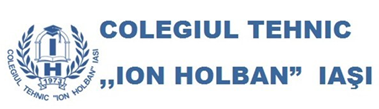 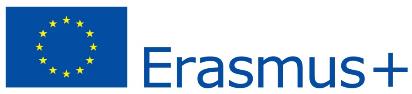 Mai multe informații despre proiect se găsesc pe site-ul şcolii:   http://www.colegiultehnicionholban.ro
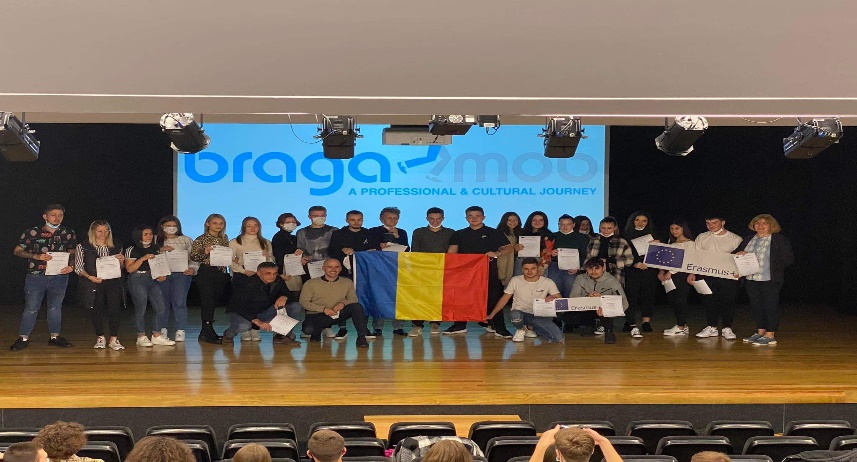 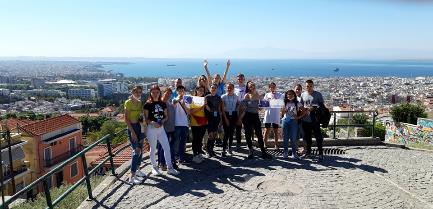 VĂ MULŢUMESC!
Sprijinul acordat de Comisia Europeană pentru elaborarea acestei publicații nu constituie o
aprobare a conținutului, care reflectă doar opiniile autorilor, iar Comisia nu poate fi trasă la răspundere pentru orice utilizare a informațiilor conținute în aceasta.
2019-1-RO01-KA102-061918